日本の結婚離れ
ドミニック
ホフェル
結婚の基本
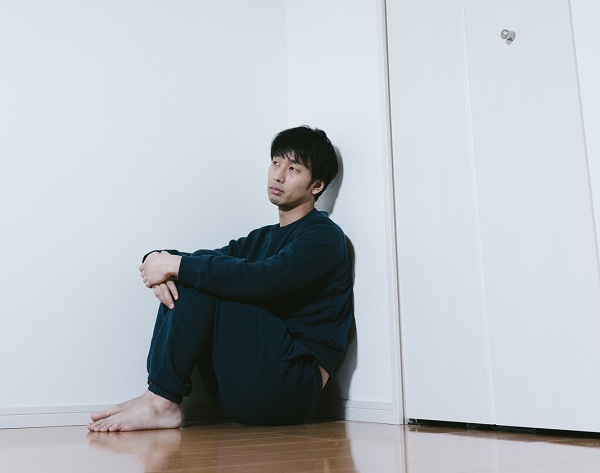 １９８０年
１９９５年
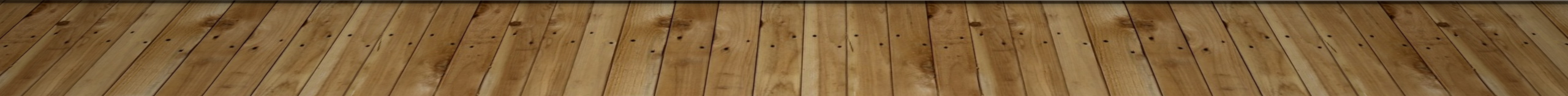 歴史
１９４７年から１９４９年にベビーブームが起きました。
１９６０年
１９９５年
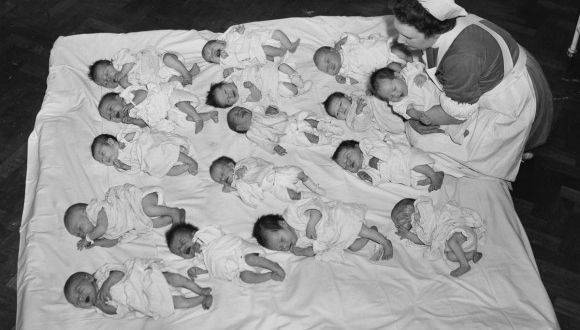 相手を探すことと離婚
伝統的な見合いの形式　vs　出会い系サイト
２０１５年には、約二十万組の夫婦が離婚しました。
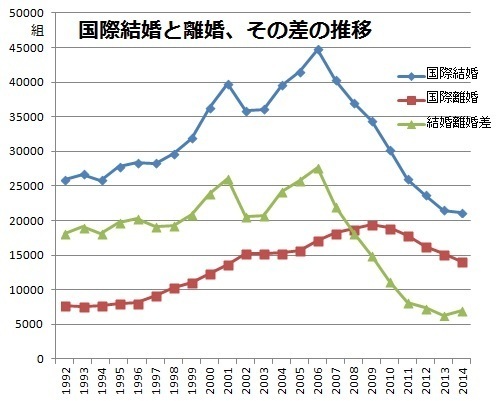 原因
お金
不貞
仕事、ただ過労
草食系男子
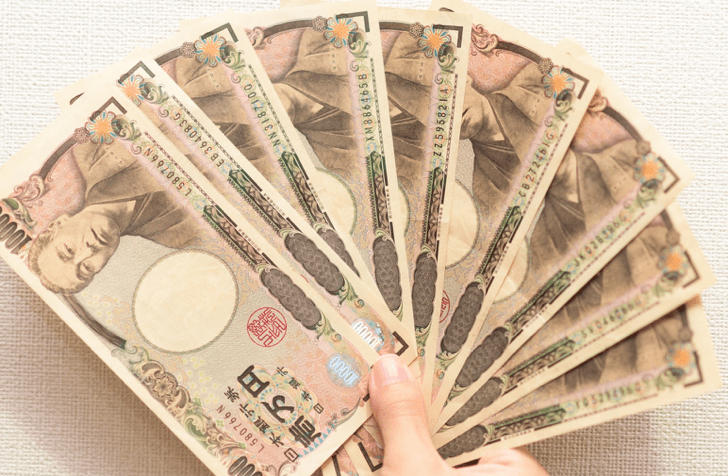 草食系男子って何ですか？
学びや仕事や研究に集中する
若い
恥ずかしがり屋
優しい
肉食系男子の反対
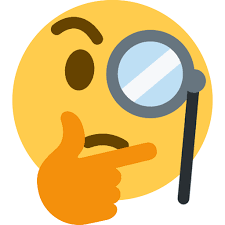 感心から崇拝へ？
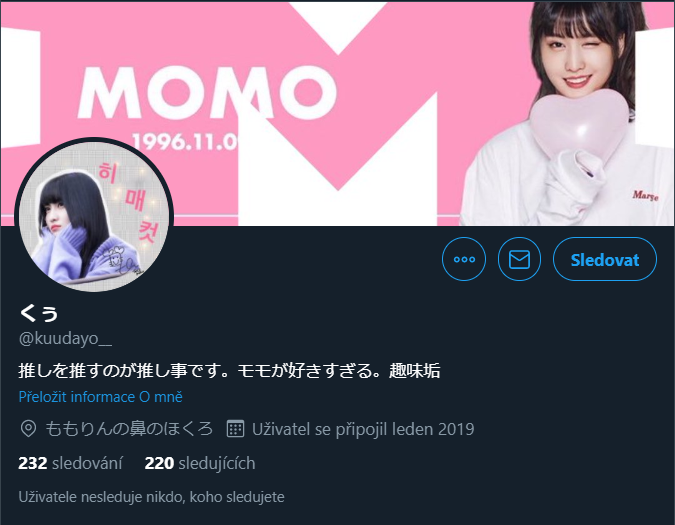 質問
１．結婚する人がいないため人口も減少しています。どうすればいいですか？
２．上記の原因の中で、一つを選んで、どう思いますか？自分の意見をよくお考えいただければ、嬉しいです。
３．もちろん草食系女子もいます。このような友達がいますか。もしいたら、彼女の性格についてお教えください。
ご清聴ありがとうございました。